Figure 4. Lysosomal degradation of MLC1 mutants. (A) Transfected HeLa cells with wt MLC1 or the indicated mutants ...
Hum Mol Genet, Volume 17, Issue 23, 1 December 2008, Pages 3728–3739, https://doi.org/10.1093/hmg/ddn269
The content of this slide may be subject to copyright: please see the slide notes for details.
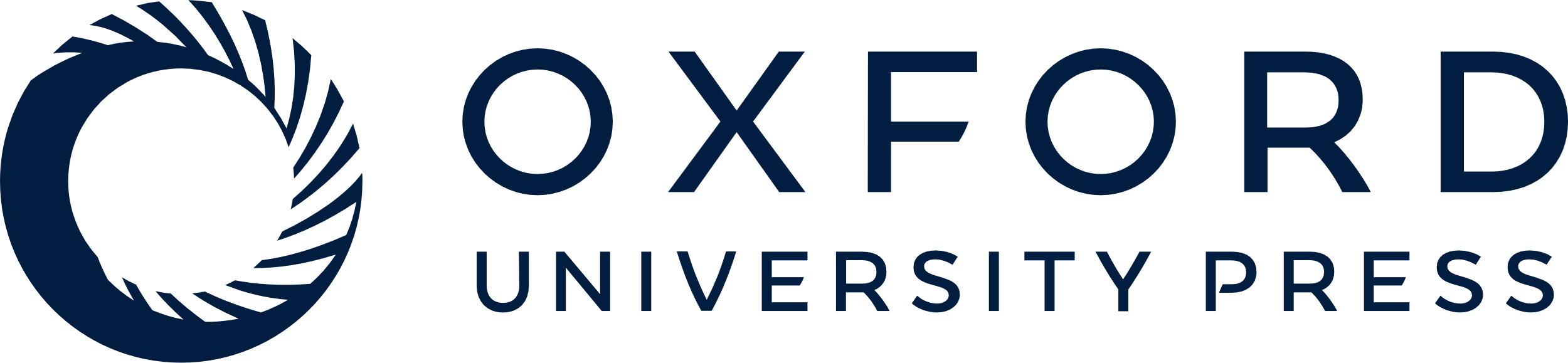 [Speaker Notes: Figure 4. Lysosomal degradation of MLC1 mutants. (A) Transfected HeLa cells with wt MLC1 or the indicated mutants containing HA tags were incubated or not 24 h after transfection with the protein synthesis inhibitor CHX (100 µg/ml) for 6 h plus the proteasomal inhibitor Z-Leu-Leu-Leu-al (MG132, 50 µm) or several lysosomal inhibitors [ammonium chloride (NH4Cl, 10 mm) or pepstatin plus leupeptin (Pep + Leu, 5 µg/ml each)]. Cell extracts were obtained and processed by western blot. From three different experiments, for mutants G59E, A157E and V210D, respectively, densitometry studies indicated that MG132 increased mutant expression levels (in percentage) to 22, 31, 36; ammonium chloride to 21, 32, 33 and pepstatin plus leupeptin to 8, 13, 9. β-actin protein detection was used as a loading control. (B) Twenty-four hours after transfection, cells were incubated with CHX. At a range of time points, cells were washed and fixed. PM levels were measured using a luminescence-based method. The signal was normalized to the value at time 0 for each of the experimental groups (wt MLC1 or P92S). The result is a representative experiment of two experiments with similar results. (C) Transiently transfected COS cells were incubated at 37°C for 90 min with FITC-conjugated anti-mouse Fab fragments and anti-HA antibody and chased in the absence of antibodies for 30 min before live imaging. The pH of individual vesicles was measured by fluorescence ratiometric video-image analysis. The figure shows the vesicular pH distribution of endocytosed wt MLC1 and MLC1 mutants. These distributions were obtained from 468, 482, 567, 671, 604, 529, 615 and 639 vesicles for wt MLC1, G59E, P92S, N141K, V210D, S246R, S280L and C326R, respectively. They were obtained in three independent experiments. The results show that severe and intermediate MLC1 mutants are mostly localized in lysosomes after internalization from the PM. A minor proportion of wt MLC1 protein is also targeted to lysosomes, probably as a consequence of the overexpression. Mild mutants N141K and S246R were similar to wt MLC1, although a three-Gaussian distribution was used to fit the average pH of each type of vesicle population (see Material and Methods). Mutant colour refers to the classification explained in Figure 1.


Unless provided in the caption above, the following copyright applies to the content of this slide: © The Author 2008. Published by Oxford University Press. All rights reserved. For Permissions, please email: journals.permissions@oxfordjournals.org]